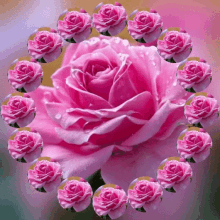 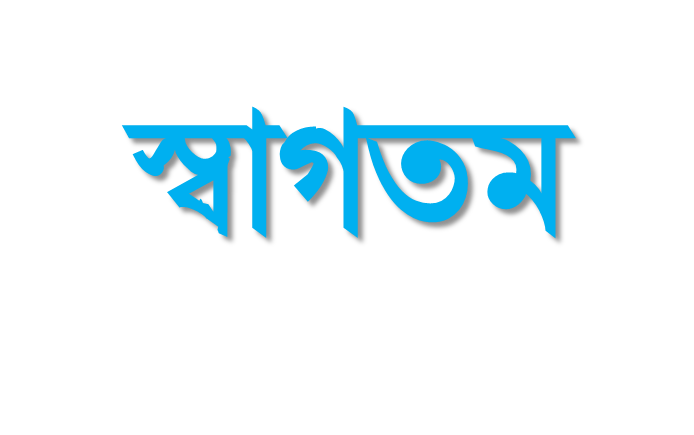 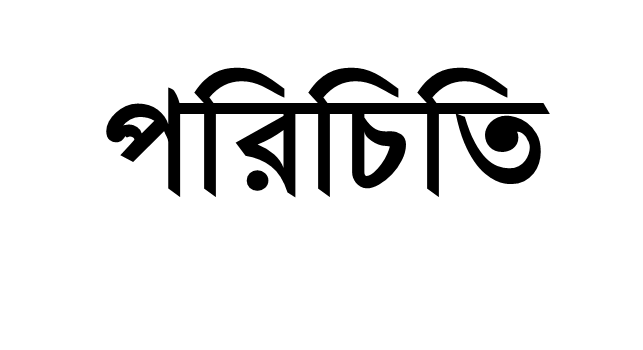 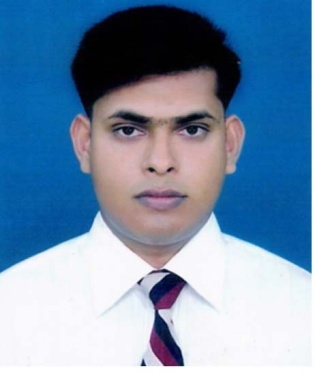 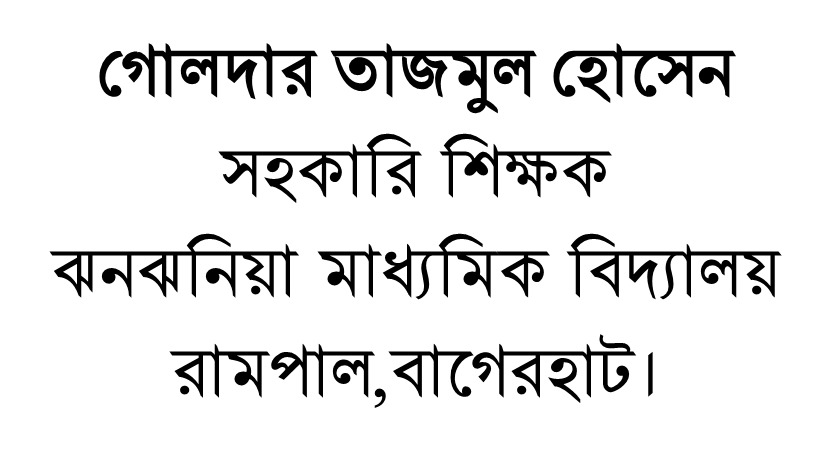 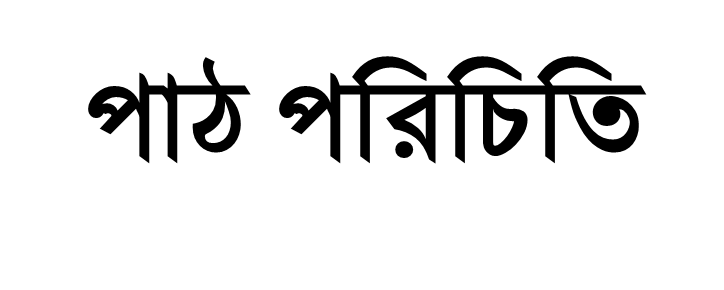 বিষয়ঃ বাংলাদেশের ইতিহাস ও বিশ্ব সভ্যতা
শ্রেণিঃনবম ও দশম
অধ্যায়ঃ ৭ম (মধ্যযুগের বাংলার  সামাজিক,অর্থনৈতিক ও সাংস্কৃতিক ইতিহাস)
সময়ঃ ৫০ মিনিট
এসো আমরা কিছু ছবি দেখি এবং চিন্তা করে বলি
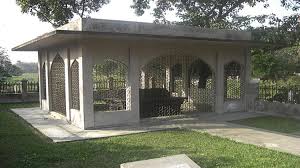 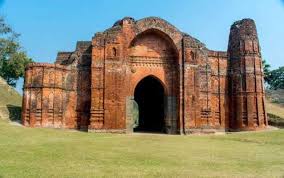 মধ্যযুগের
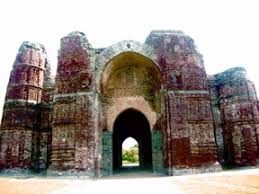 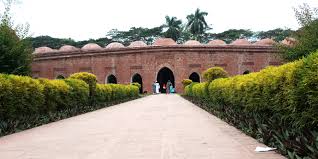 এই ছবি গুলো কোন যুগের?
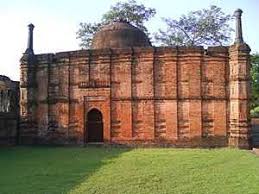 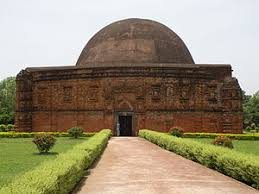 স্থাপত্য ও চিত্রকলা
মধ্যযুগের এ নিদর্শন গুলোকে কী বলা হয়?
আজকের পাঠের বিষয়
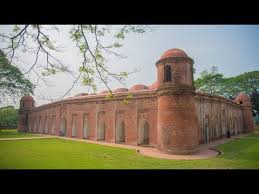 স্থাপত্য ও চিত্রকলা
শিখনফল
মধ্যযুগে বাংলার সুলতান ও মুঘল  শাসকগনের  অবদান ব্যাখ্যা করতে পারবে।
      মধ্যযুগে বাংলায় স্থাপত্য ও চিত্রকলা বিকাশে সুলতান ও মুঘল শাসকগনের অবদান মূল্যায়ন করতে পারবে।
এটি কিসের ছবি?
১৩৬৯ খ্রিস্টাব্দে সুলতান সিকান্দার শাহ “আদিনা মসজিদ নির্মান করেন
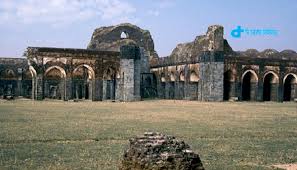 মসজিদের উত্তর পাশে সেকেন্দার শাহের কবর নির্মত।
আদিনা মসজিদের ছবি
এটি কিসের ছবি?
ঢাকা থেকে ১৫ মাইল দূরে সোনারগাঁয়ে অবস্থিত
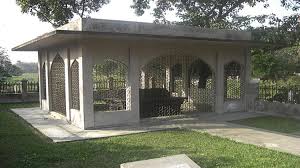 কবরের অতি নিকটে পাঁচটি দরগা ও পাঁচটি মসজিদ আছ । যা পাঁচ পিরের দরগা নামে পরিচিত
এটি স্থাপত্য কলার একটি সুন্দর নিদর্শন
গিয়াসউদ্দিন আজম শাহের সমাধি
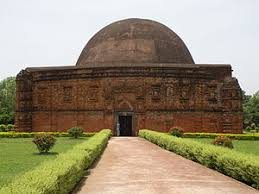 সুলতান জালালউদ্দিন এটি নির্মান করেন
  
     নির্মন কাল ১৪১৮-১৪২৩ খ্রিষ্টাব্দে

      তখন কার দিনে এক লাখ টাকা ব্যয়ে এটি নির্মান করা হয়  বলে একে “এক লাখি” মসজিদ নামে পরিচিত
এক লাখি মসজিদের ছবি
এটি কিসের ছবি?
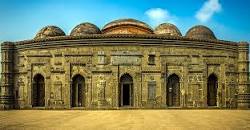 এর আরেক নাম-বারদুয়ারি মসজিদ
    এতে বৃহৎ বারটি দরজা আছে
    সোনালি রংঙের গিলটি করা কারুকার্য
    হোসেন শাহ এ মসজিদ নির্মান করেন
     ১৫২৭ খ্রিঃ নসরত শাহ এর নির্মন কাজ শেষ করেন
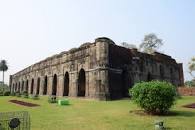 বড় সোনা মসজিদের ছবি
একক কাজ
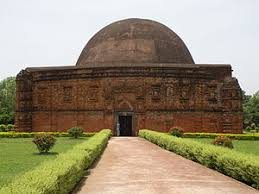 একটি কবর
এক লাখী মসজিদ আসলে কী?
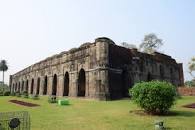 বারদুয়ারি মসজিদ
বড় সোনা মসজিদের আরেক নাম কী?
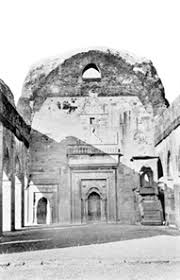 সুলতান সিকান্দার শাহ্‌
আদিনা মসজিদ কে নির্মান করেন?
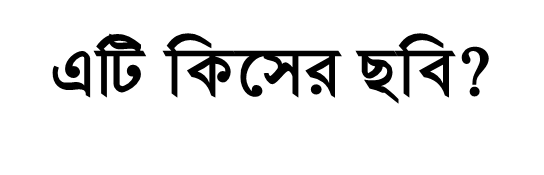 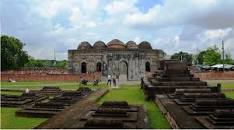 বর্তমান ফিরোজাবাদ গ্রামে এটি নির্মিত হয়েছিল।

 আলাউদ্দিন হুসেন শাহের আমলে জৈনক ওয়ালি মুহম্মদ এটি নির্মান করেন
ছোট সোনা মসজিদ
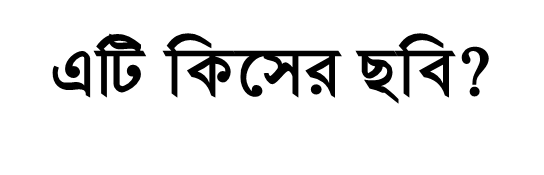 এটি বাগেরহাট জেলায় অবস্থিত

 তিনি ১৪৫৯খ্রিঃ মৃত্যু বরন করেন

 তিনি সুলতান নাসিরউদ্দিন ইলিয়াসের সমসাময়িক ছিলেন
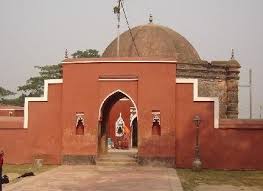 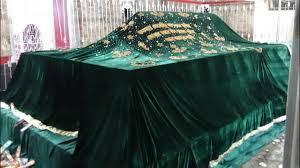 খান জাহান আলীর সমাধি
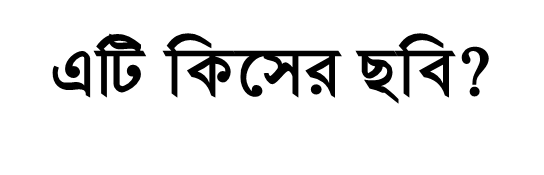 এর গম্বুজ সংখ্যা ষাটটি নয়,সাতাত্তরটি

      পনেরো শতকে মাঝামাঝি সময়ে এটি নির্মিত

    তুর্কি সেনাপতি ও ইসলামের একনিষ্ট সাধক উলুখ খান জাহান এ মসজিদ নির্মান করেন

     স্থাপত্য কর্মটি জাতিসংঘের ইউনেস্কো কতৃক বিশ্বসভ্যতার নিদর্শন হিয়াবে  স্বীকৃত হয়েছে
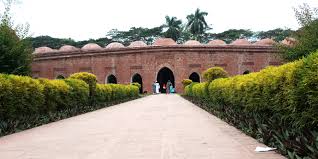 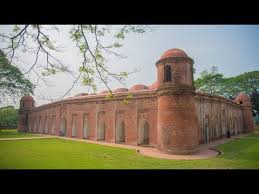 ষাটগম্বুজ মসজিদের ছবি
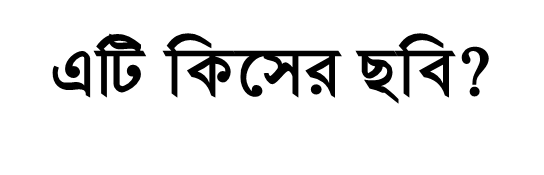 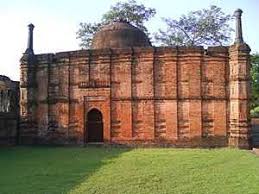 এটি গৌড়ে অবস্থিত

   মহানবির পদচিহ্নের প্রতি সম্মান প্রদর্শনের জন্য এ ভবনটি নির্মিত হয়

    ১৫৩১খ্রিঃ নসরত শাহ এটি নির্মান করেন
কদম রসুল
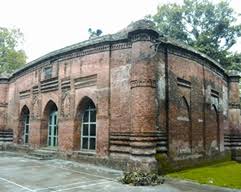 ঢাকা জেলার রামপালে অবস্থিত

১৪৮৩ খ্রিঃ মালিক কাফুর ফতেহ  শাহের রাজত্ব কালে এটি নির্মিত
বাবা আদমের মসজিদ
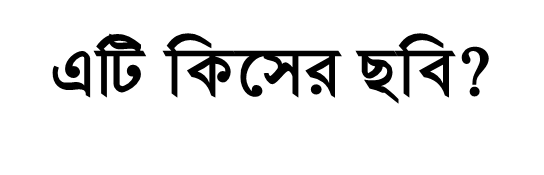 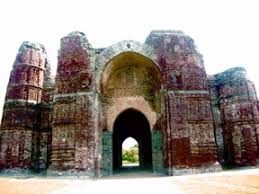 এটি নির্মান করেন?
রুকনউদ্দিন বরবক শাহ
দাখিল দরওয়াজা
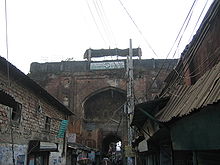 শাহ সুজা এটি নির্মান করেন
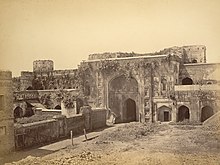 এটি বুড়িগঙ্গা নদীর তীরে অবস্থিত
বড় কাটরা
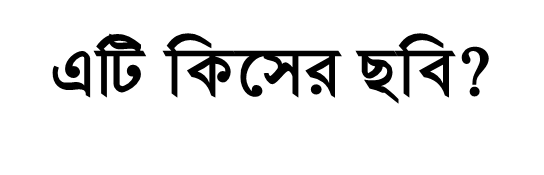 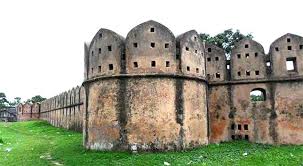 এটি নারায়গঞ্জ জেলার শীতলক্ষ্যা নদীর তীরে অবস্থিত

সুবাদার মিরজুমলা (১৬৬০-১৬৬৩ খ্রিঃ) এটি নির্মান করেন

মগ ও পর্তুগিজ জলদস্যুদের আক্রমন প্রতিহত করার জন্য এটি নির্মান করেন
হাজিগঞ্জ দুর্গ (খিজিরপুর দুর্গ)
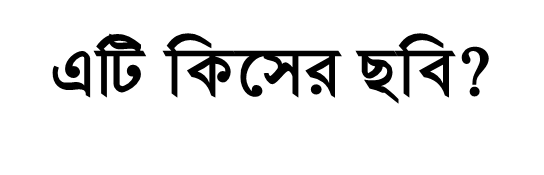 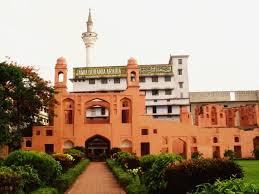 সুবাদার শাহজাদা আজম এটি নির্মান করেন
লালবাগের শাহি মসজিদ
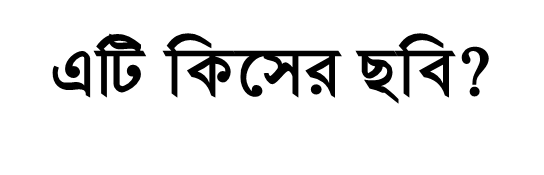 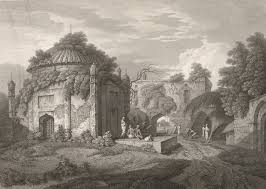 শায়েস্তা খান ১৬৬৩ খ্রিঃ এটি  নির্মান করেন 

    বড় কাটরা থেকে ২০০ গজ দূরে অবস্থিত
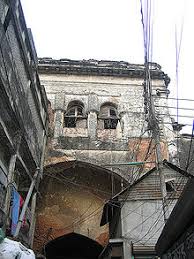 ছোট কাটরা
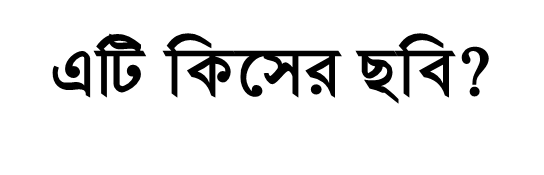 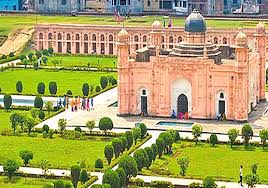 ১৬৯০ খ্রিঃ ইব্রাহিম খানের শাসনামলে তৈরি
লালবাগের কেল্লা
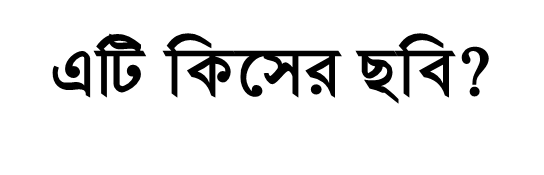 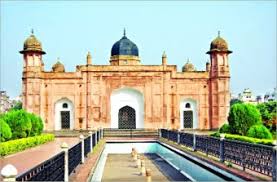 বিবি 
পরির 
সমাধি
সৌধ
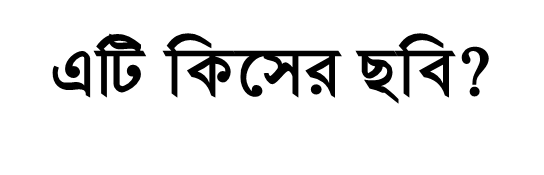 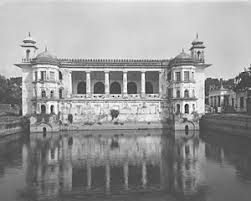 ১৬৭৬ খ্রিঃ শায়েস্তা খান হোসনী দালান নির্মান করেন
হোসনী দালান
দলীয় কাজ
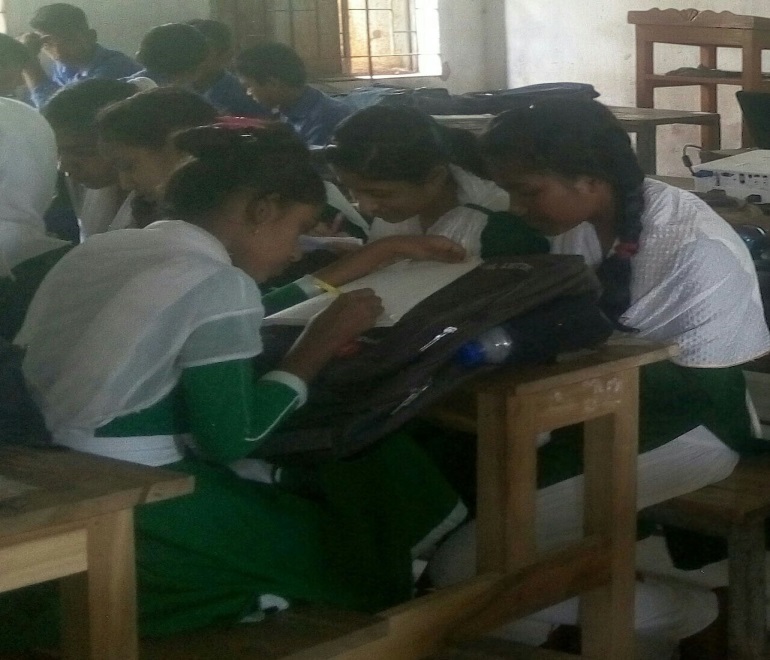 মধ্যুযুগের স্থাপত্য ও চিত্রকলা গুলোর নাম লিখ
মূল্যায়ন
আদিনা মসজিদ কোথায় আবস্থিত?
       একলাখী মসজিদ কে নির্মান করেন?
       বড় সোনা মসজিদ কে নির্মান করেন?
       ষাট গম্বুজ মসজিদ কে নির্মান করেন?
       বড় কাটরা কোথায় অবস্থিত?
       খান  জাহান আলীর সমাধি কোথায়?
       হোসনী দালান কে নির্মান?
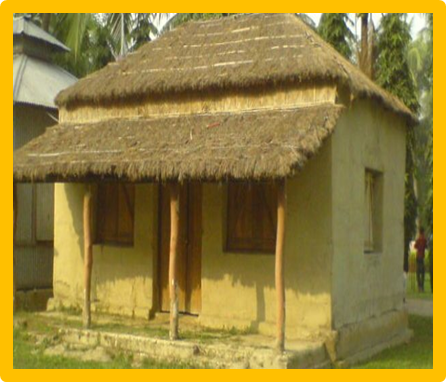 বাড়ির কাজ
৮৭ পৃষ্ঠা- ৯১ পৃষ্ঠা পড়ে আসবে
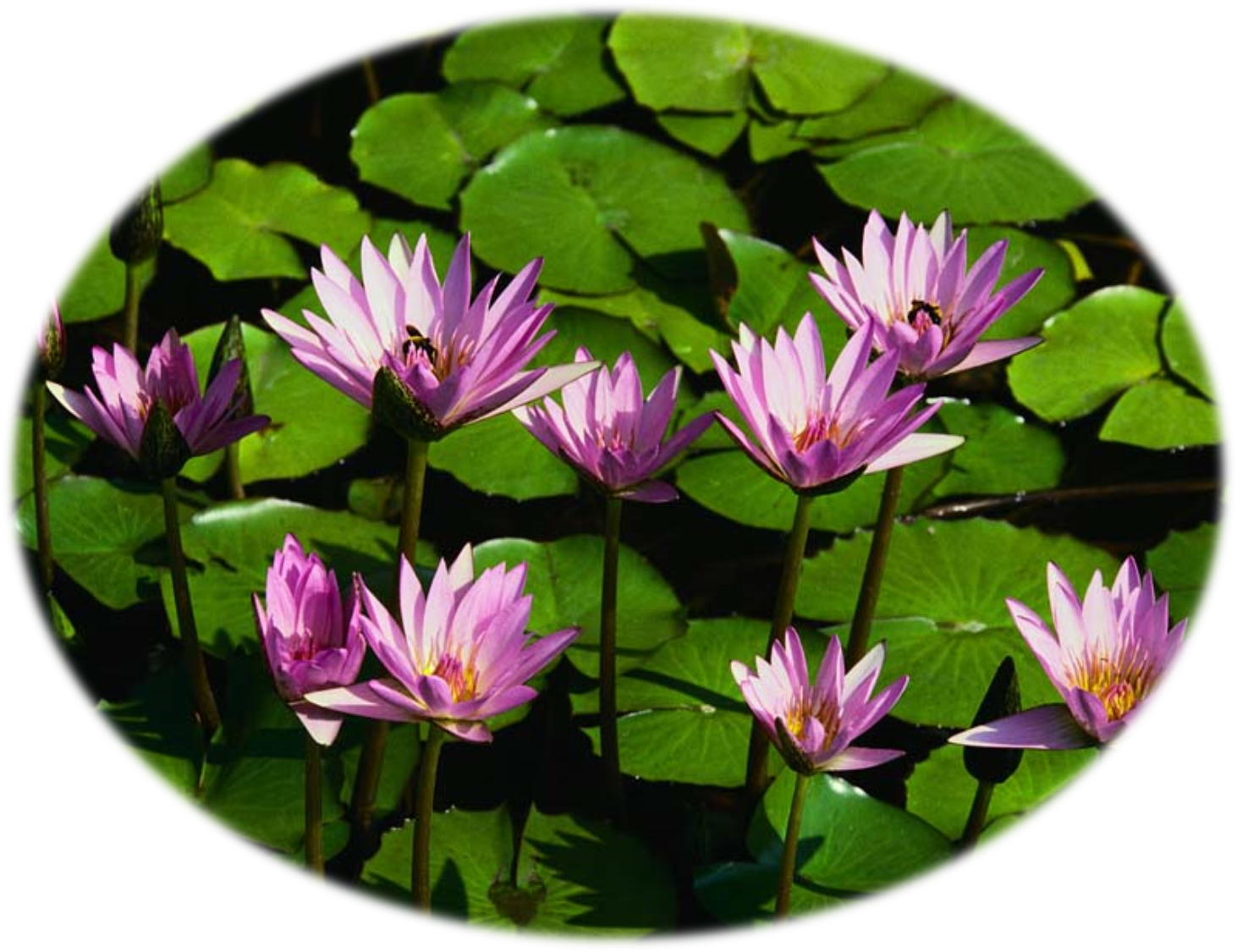 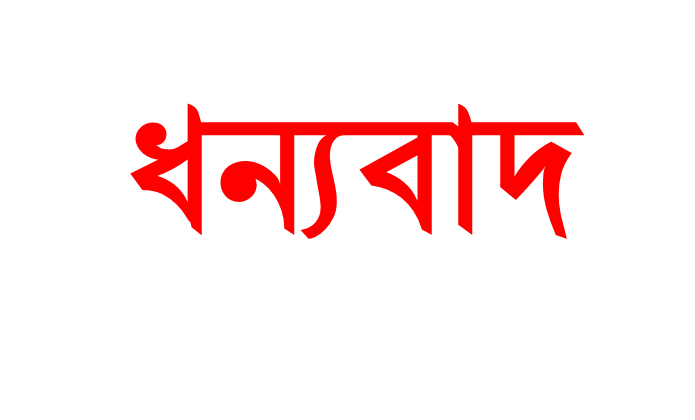